Төтенше жағдайлардың алдын алу
Өрт қауіпсіздігінің алдын алу
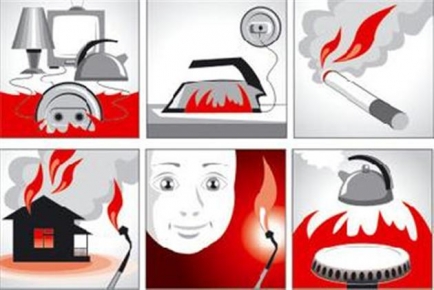 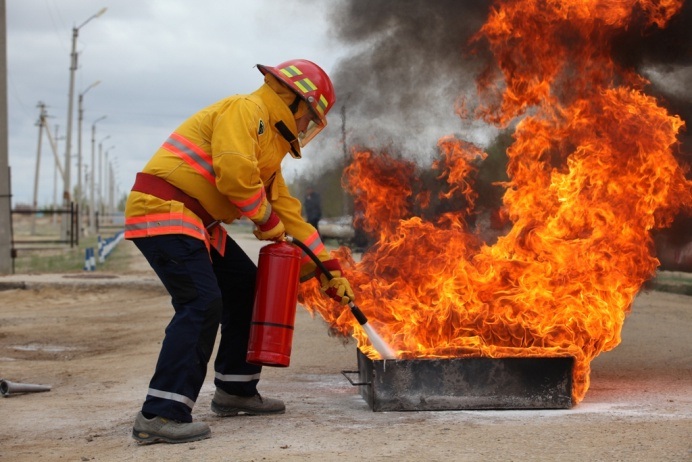 Зақымдау факторлары
-   жанған затқа оттың тікелей әсері;
-   сәулелер есебінен жоғары температуралы заттар
    мен объектілерге қашықтықтық әсері;
-   жану зонасында иісті газбен улану;
-   жану кезіндегі токсинді өнімдерден улану;
-   құрылыстардың конструктивті бөліктерінің 
     бұзылып құлауынан адамдардың жарақат алуы
     немесе қаза болуы.
Өрттің алдын алу шараларына мыналар кіреді:
-   құрылыстық-жобалау;
-   техникалық;
-   ұйымдастырушылық;
-   өрт сөндіру тәсілдері мен құралдары.
Техникалық шараларына мыналар кіреді:
-   тұрмысқа  қажетті жүйелерді (жылу, жарықтандыру, вентиляция т.б.) орнатқан кездерде өрт қауіпсіздігі нормаларын сақтау;
-   құрал-жабдықтар жұмысының тәртібі мен технологиялық процестер парамертлерін сақтау;
-   әртүрлі қорғану жүйелерін пайдалану;
-  өрт сөндіру тәсілдері мен құралдары.
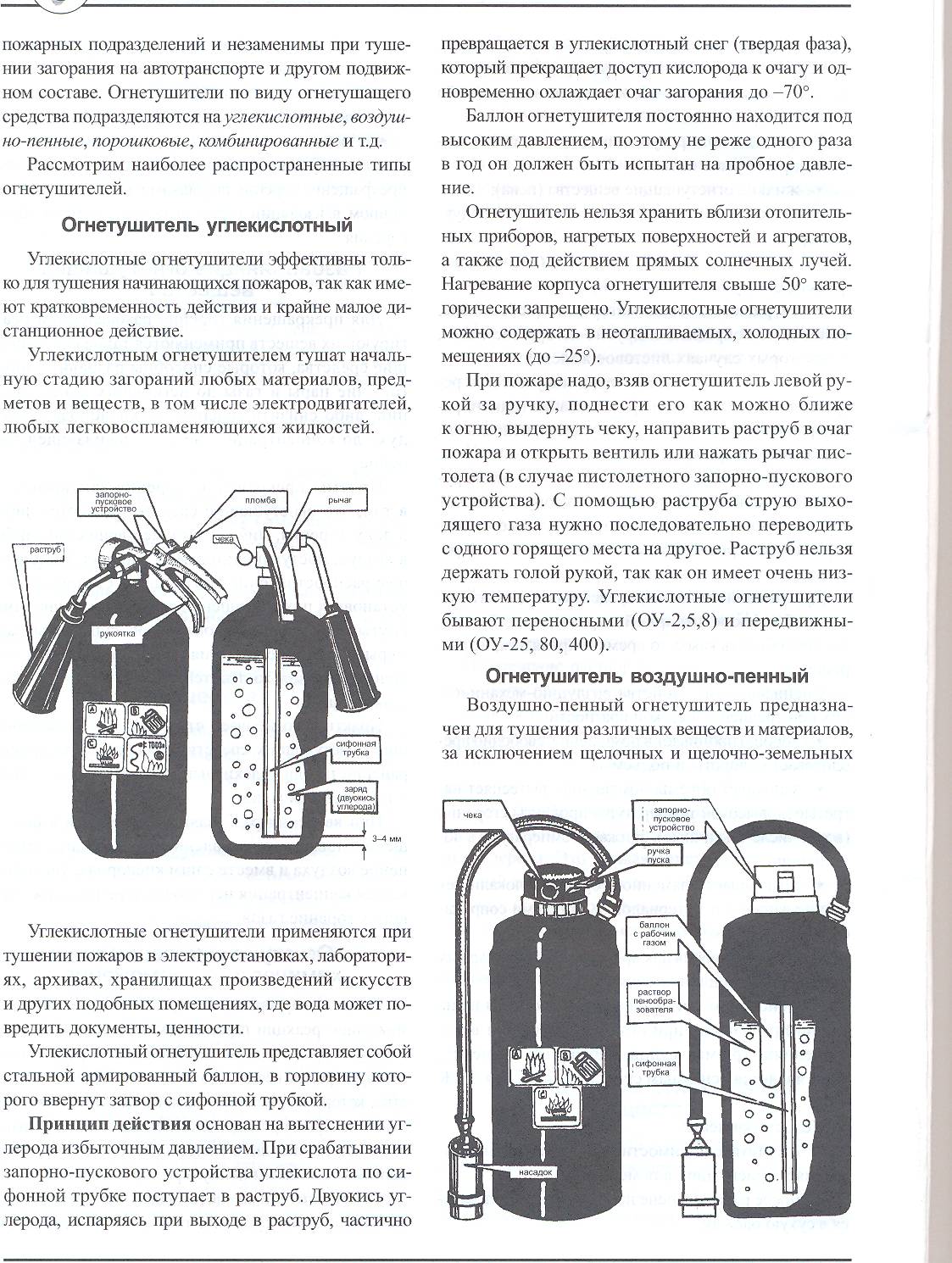 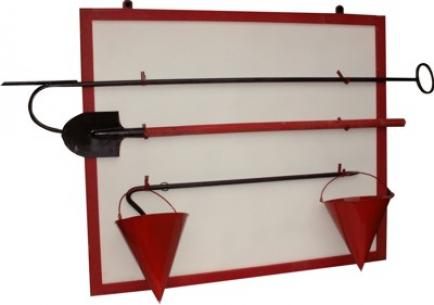 Өрт басталғандағы эвакуация ережелері:
Өрт болып жатқан бөлмені ашуға болмайды
Өрт көрген адам жан жақтағы кісілерге айтып тез шамада шығаруға көмектесу керек
Бәрі шығып болғасын өрт сөндірушілерді шақыру керек
Шығу ережесі
Эвакуация дабылын  естіген соң мұғалім мен оқушылар тұріп  бірінен соң бірі шығу керек,артынан итеріп,біріне бірі кедергі  болмау;
 Шыққан соң есікті жабу;
Қасында киімдері, сөмкелері  болса ұмытпау;
Жиналатын жерге шығу;
Бәрі түгіл болғанын қарау керек.
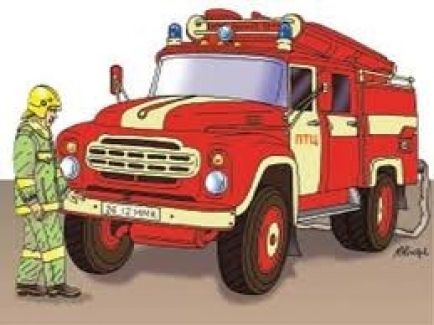 Өрт  қауіпсіздік ережелерін сақтауларыңызды өтінеміз! 
Өрттен сақ болыңыздар !!!